Как построить график суточного хода температур,рассчитать среднюю суточную температуру и суточную амплитуду температур
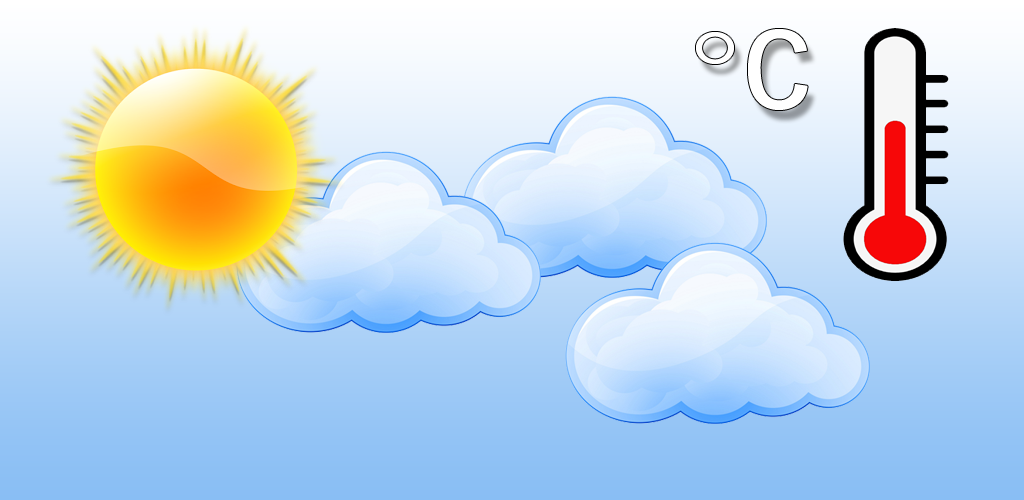 В данной презентации мы расскажем о правилах построения 
и оформления графика суточного хода температур.

Для построения графика и вычислений мы будем использовать данные задания №3  на стр. 111 учебника географии
для 6 класса Т.П. Герасимовой и Н.П. Неклюковой
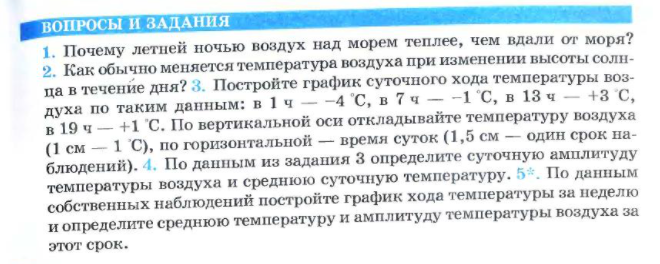 1. Строим основу для графика:  на вертикальной оси будем откладывать температуру воздуха, на горизонтальной – время суток (часы).
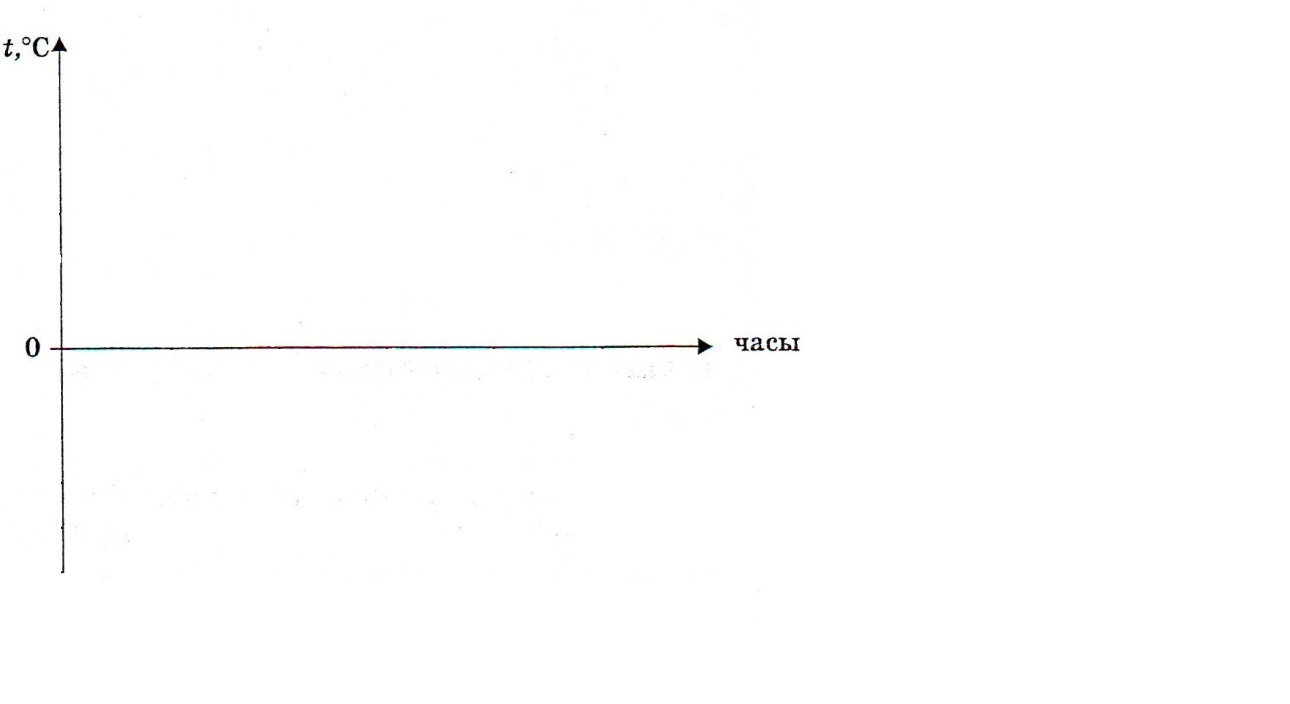 2. Выбирает масштаб для графика:  на вертикальной оси  1°= 1 см, на горизонтальной 1 час = 0,5 см.
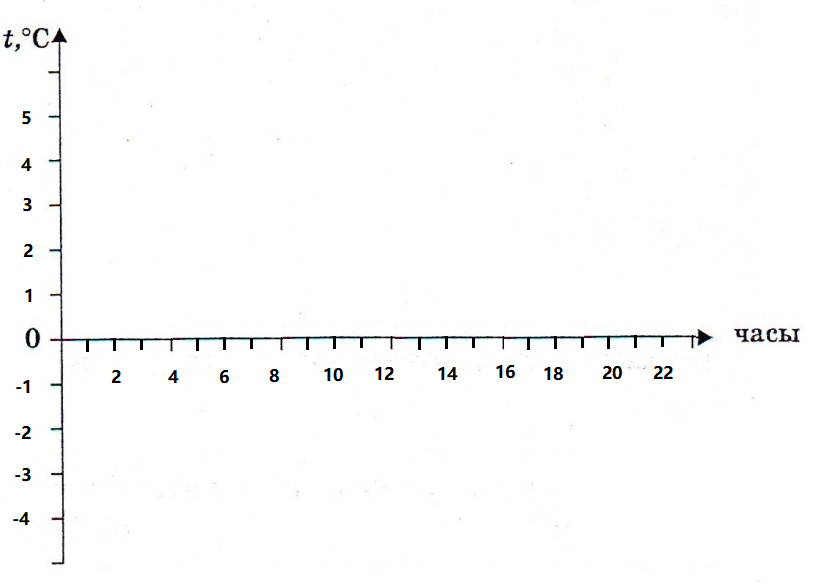 3. Начинаем наносить данные на основу графика:
 В час температура воздуха составляла -4°
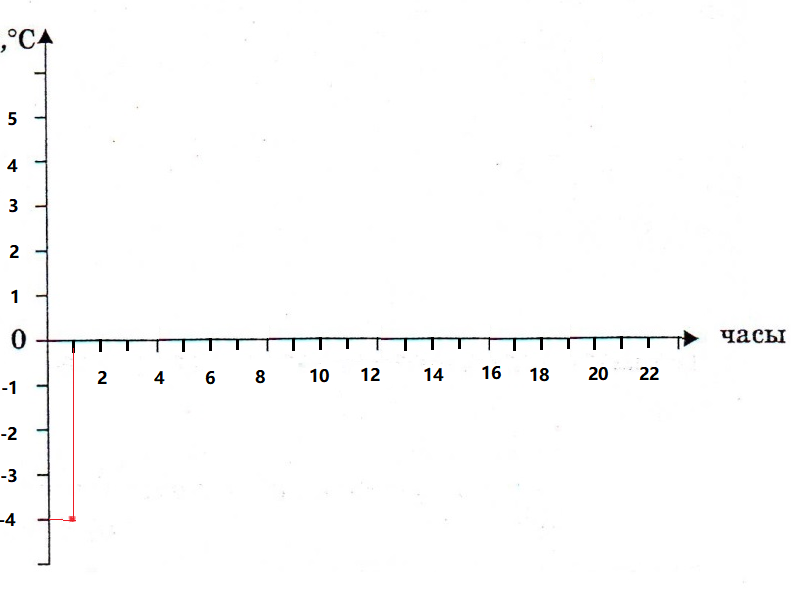 Наносим на график второй показатель: 
В 7 часов температура воздуха поднялась до -1°
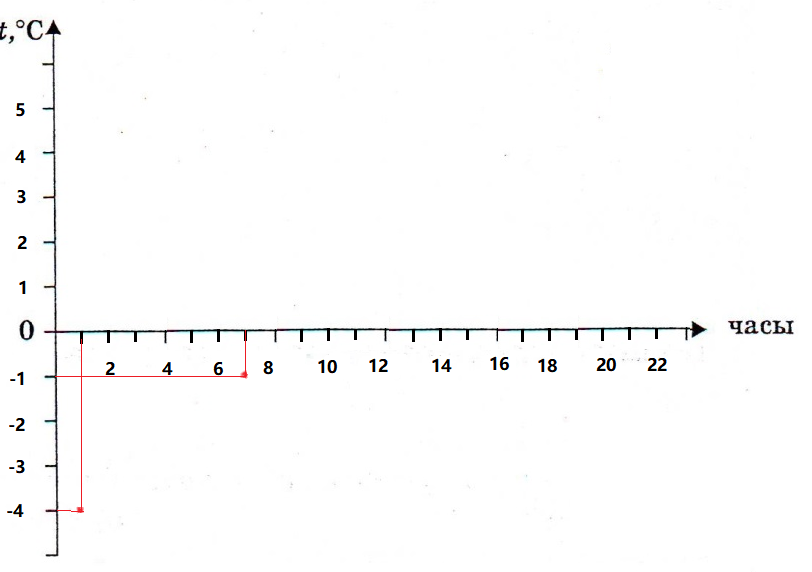 5. Последовательно наносим оставшиеся данные для 13 и 19 часов
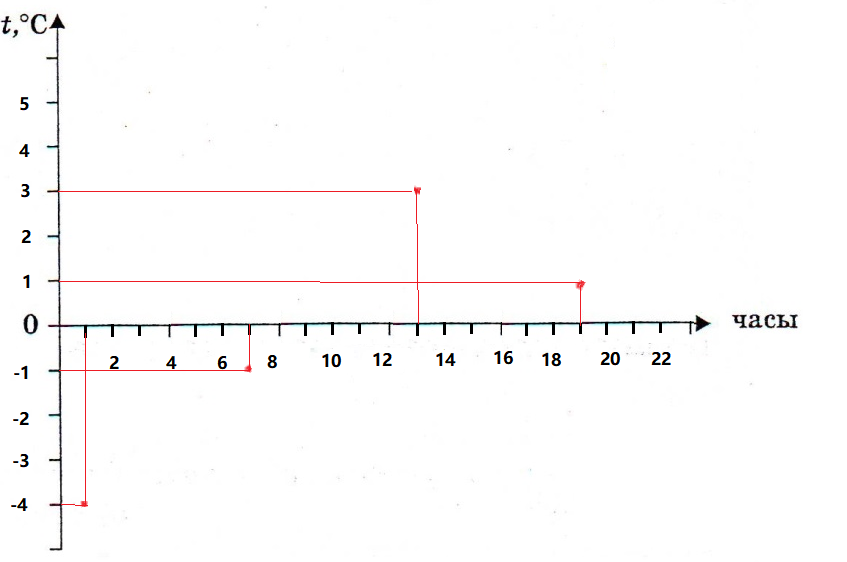 Обращаем ваше внимание, что линии выделенные сейчас красным цветом – это временные линии и их наносят очень тонко, затем мы их уберем.
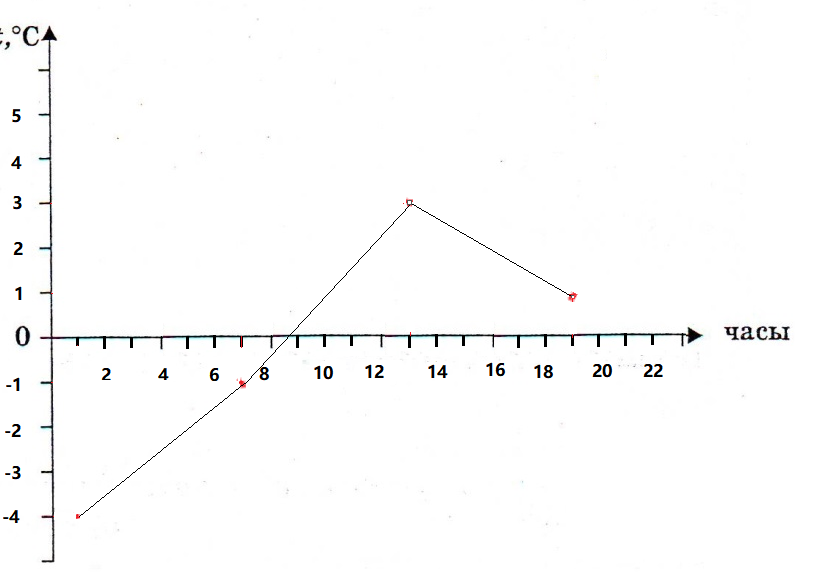 6. Теперь соединим нанесенные на основу точки.
Уберем все временные линии. У нас получился график.
7. Чтобы наш график был более наглядный мы выделим часть линии синим цветом (период с отрицательными температурами), а часть красным (период с положительными температурами)
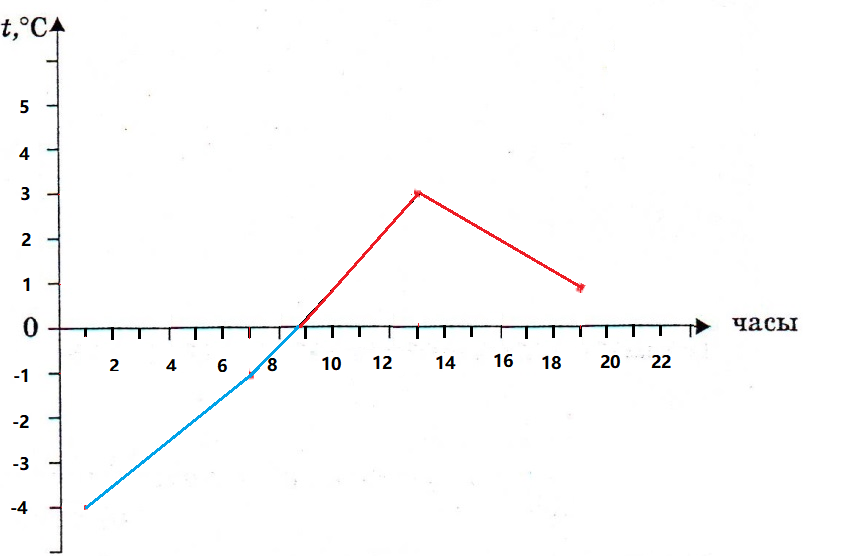 А теперь ВНИМАНИЕ!

Что обязательно учитывается при оценивании работы по построению подобного графика :
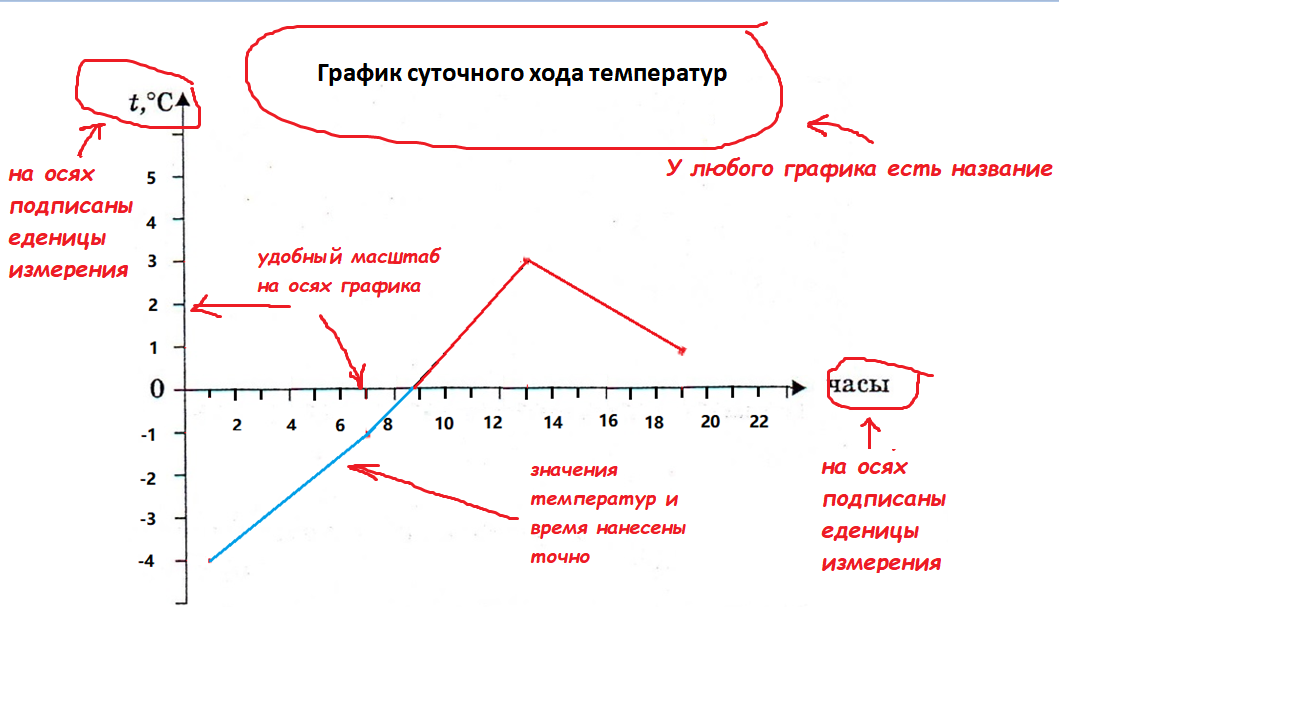 График суточного хода температур
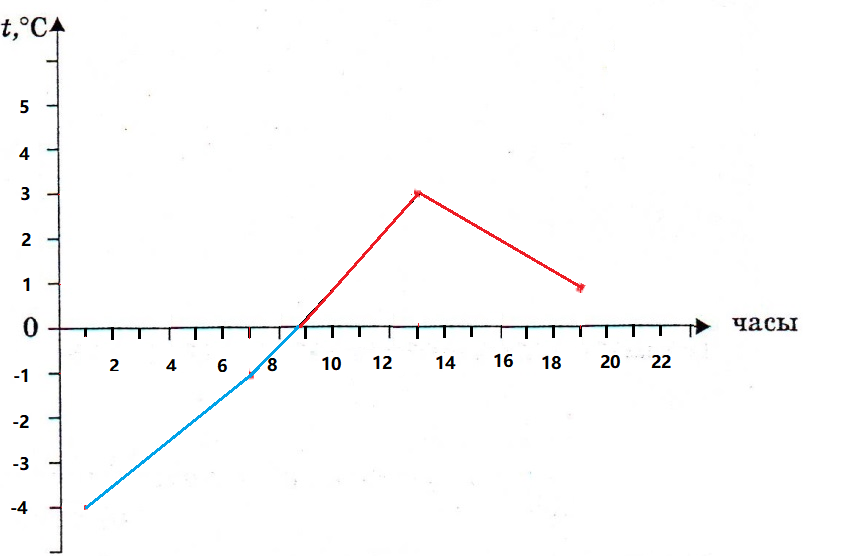 Наш график построен! Он наглядно показывает как менялась температура в течение суток: 
 наиболее низкие температуры были ночью, 
 переход температур через 0°, произошел в 9 часов
 самая высокая температура - в 13 ч, 
- к вечеру температура снова понизилась.
А теперь посмотрите как рассчитать среднюю суточную температуру.

Вспомним наши данные:




Для того, чтобы рассчитать среднее арифметическое, мы складываем все значения температур и делим на их количество:
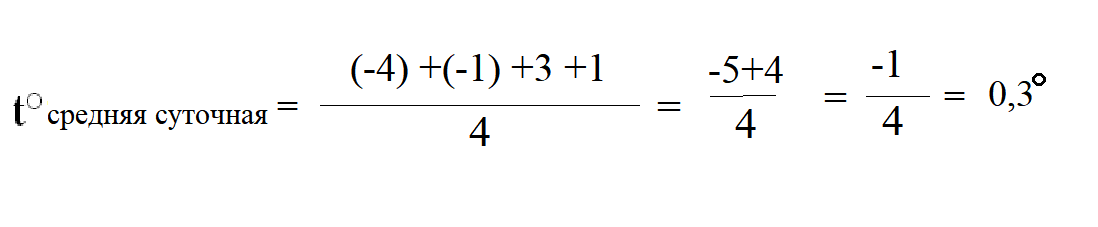 Как определить суточную амплитуду температур?

Амплитуда температур – это разница (перепад) между самым высоким и самым низким значением температур в течение суток



По нашим данным самая высокая температура в течение суток: +3°, а самая низкая  -4°.
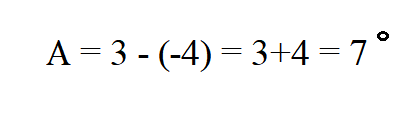 Обращаем ваше внимание, что в выражении используются числа с разными  знаками.
 Если мы отнимаем отрицательное число, при раскрытии скобок получается «+».
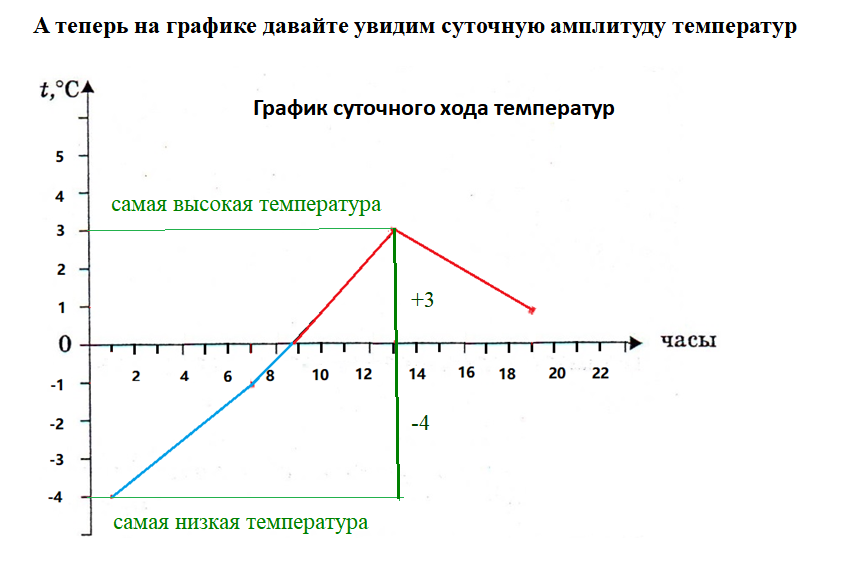 Итак, в течение суток перепад составил от +3°, до -4°, всего 7°
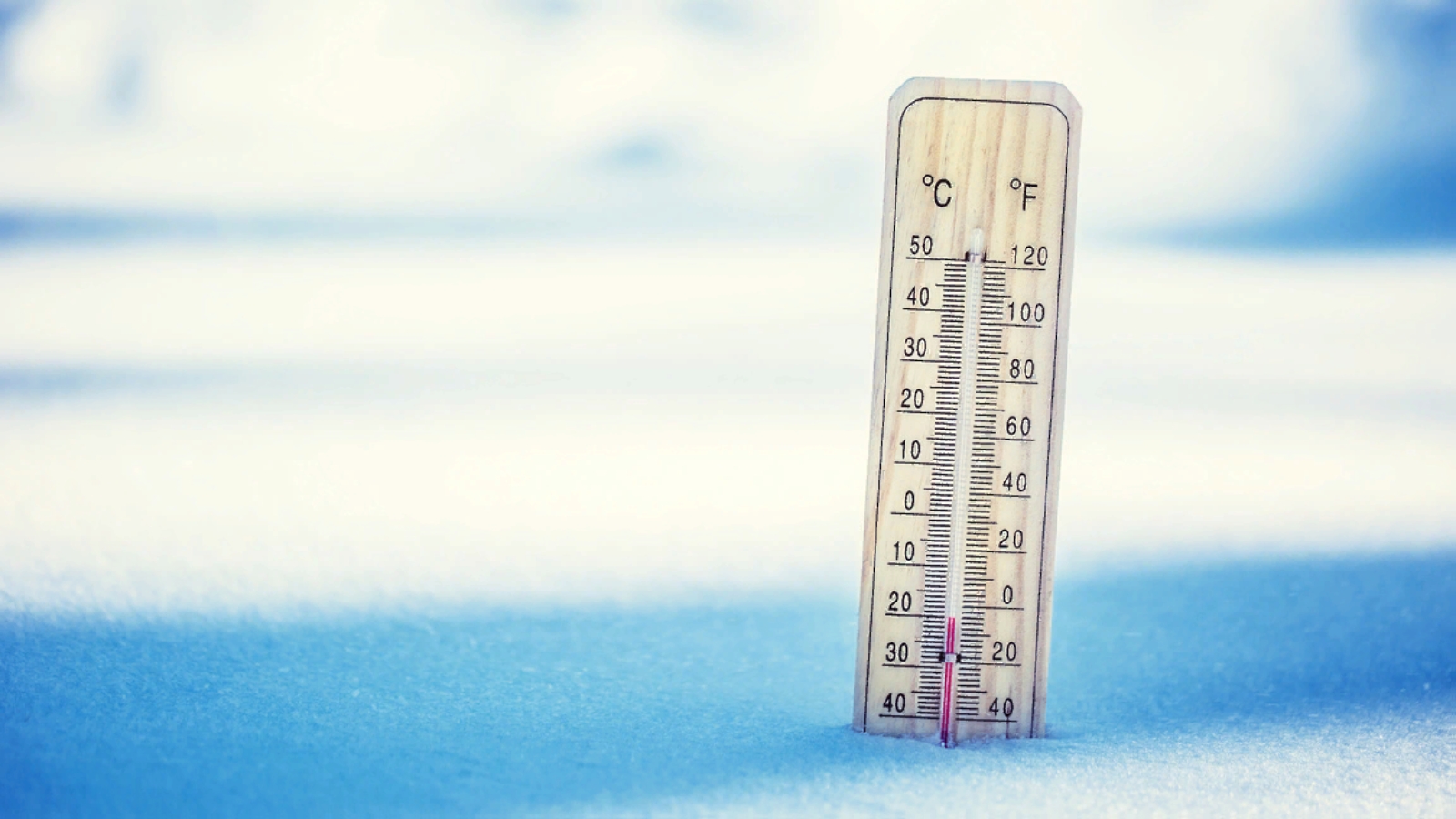 Надеемся, что данная презентация была для вас полезна!

Удачи, в изучении географии!